Primeros cálculos 
de activación 
por protones



22 Febrero 2013
Realizado


- Activación de la ventana de HAVAR y de la grid de “Al-real” en condiciones normales de operación
	*resultados en EXCEL

- Identificación de radionucleidos críticos a dosis residual para el caso del “Al-real”
	*resultados en EXCEL
	Co56, V48, Zn65, Mn52, Ga 66, Zn63, Ga68, Mn52m, V47, Cu61
	77d    16d   244d    6d       9.5h   38.5m  68m     21m     33m  3.4h  :t1/2

- Comparación experimental de EAF2007-protones para esa identificación 
	*mostrada a continuación

- Recopilación materiales completada: revisión por Francesc
	*pendiente pasarlo a formato MCNPX 
	*disponibles detalles sobre impurezas: PE, hormigón, SS316L
Suposiciones para cálculos de activación
- Condiciones irradiación: 30/10 min 8h/d durante 1 semana, 1 mes y  1 año de funcionamiento
	Protones a 10 MeV, 10 uA
	en “ventana” (placa plana 12.5 um espesor): incide el 65% del haz
	en “grid” (placa plana 1 mm espesor):  incide el 35% del haz
	

	usado: ACAB + EAF2007, escenario pulsado real

-Tiempos enfriamiento: ½, 1, 2, 4, 8, 16 horas después de la última irradiación de cada día (para cada día de L-V)

	Mes=5 semanas
	Año=52 semanas

-Escenario calibrado/ajuste: haz incide en Al, SS, Cu
	*pendiente: definición/confirmación
Comparación EAF2007 vs Experimentos
- Identificación de radionucleidos críticos a dosis residual en “Al-real”: la mayor parte de los productos vienen por reacciones (p,n), resto/otros por (p,g) y (p,a)

- Ver también “JANIS book” en web de la NEA para otras reacciones, aunque EAF no viene como tal en el caso de protones. Se puede considerar TENDL en ese caso (con cuidado!)

- Tras la breve comparación, se comprueba que el estado de la librería es aceptable para las reacciones consideradas (hasta 10 MeV), ¿opinión?
	quizás sea necesario mas comparaciones en el futuro para otros 	radionucleidos

- Gráficas rápidas a continuación
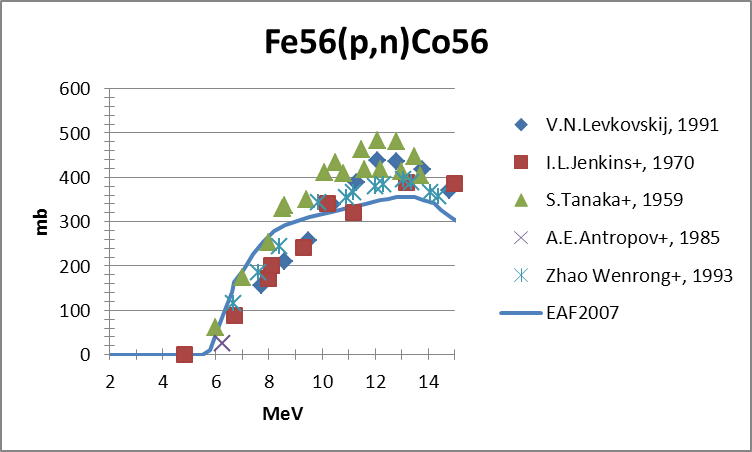 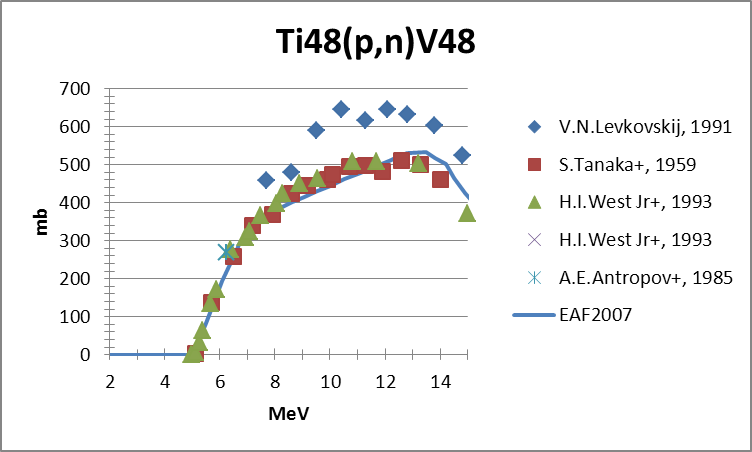 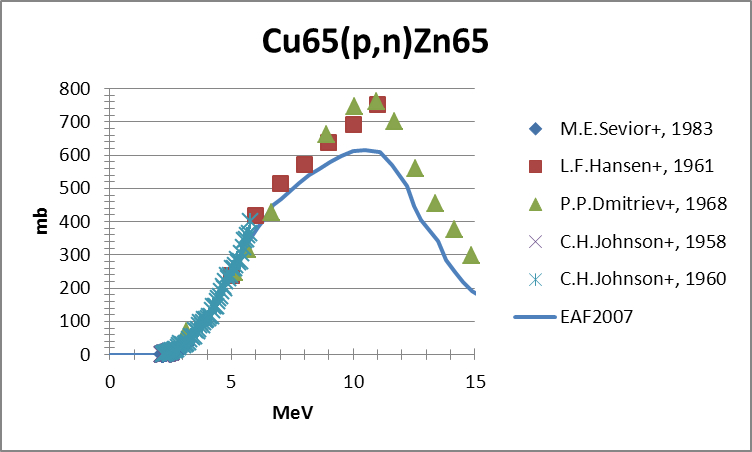 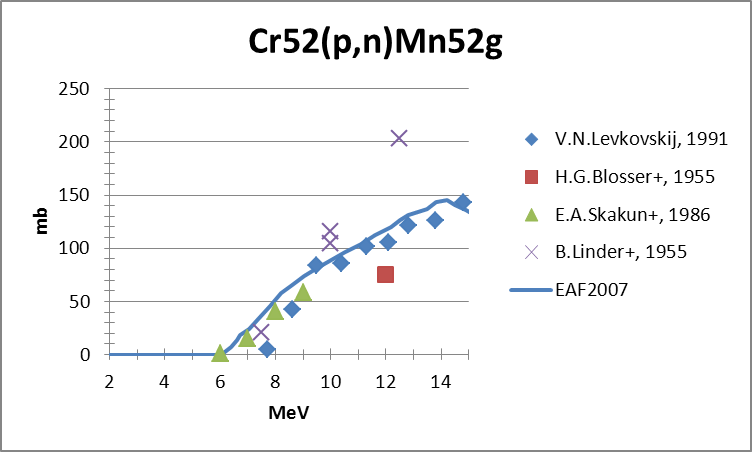 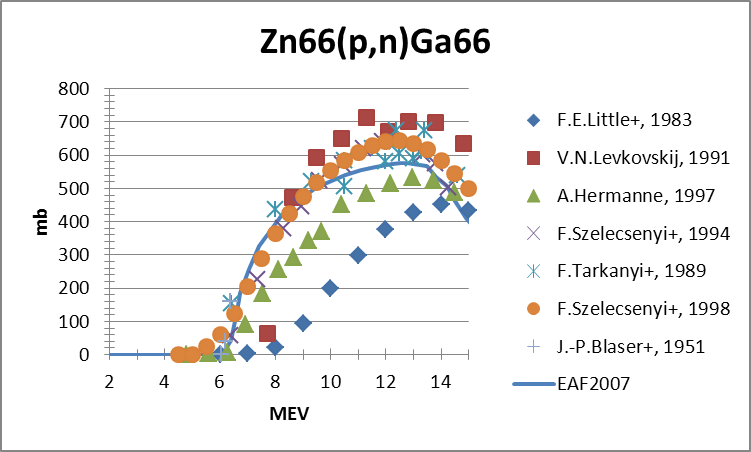 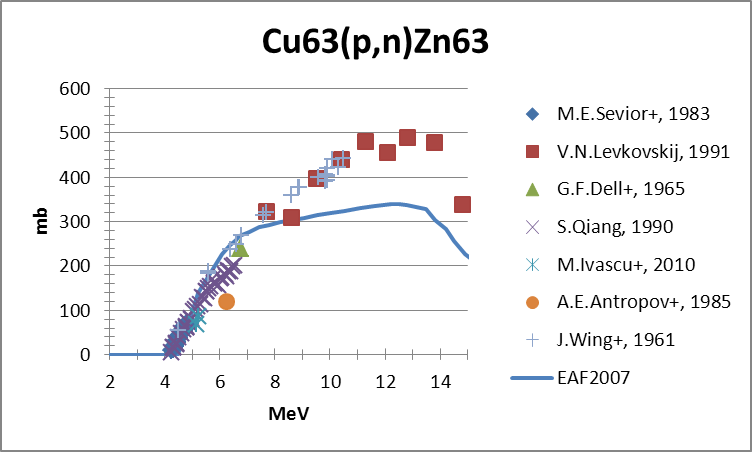 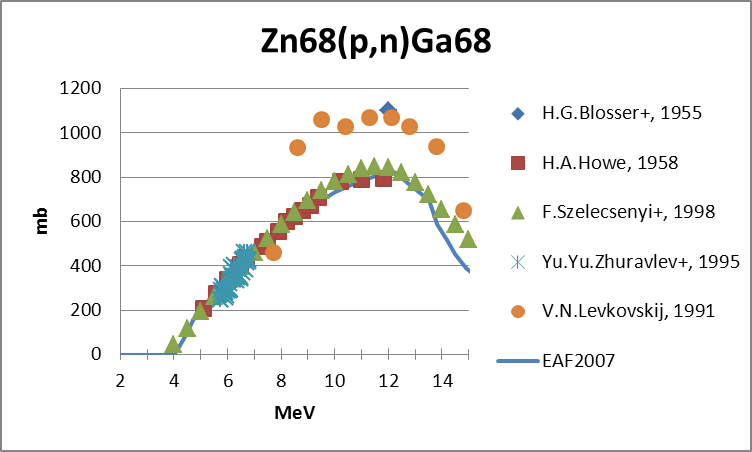 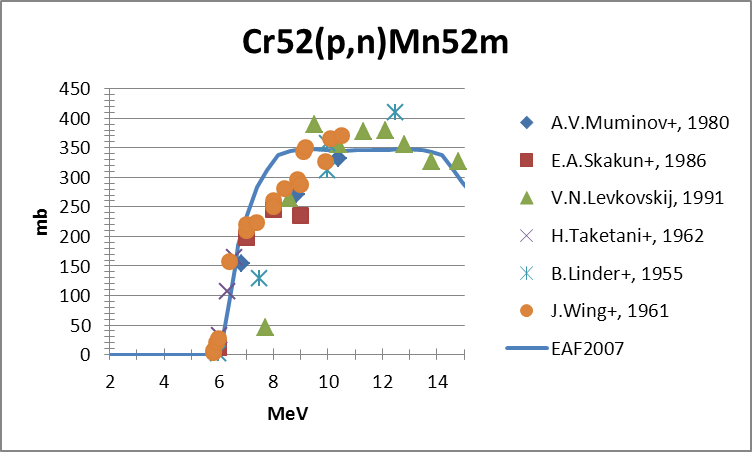 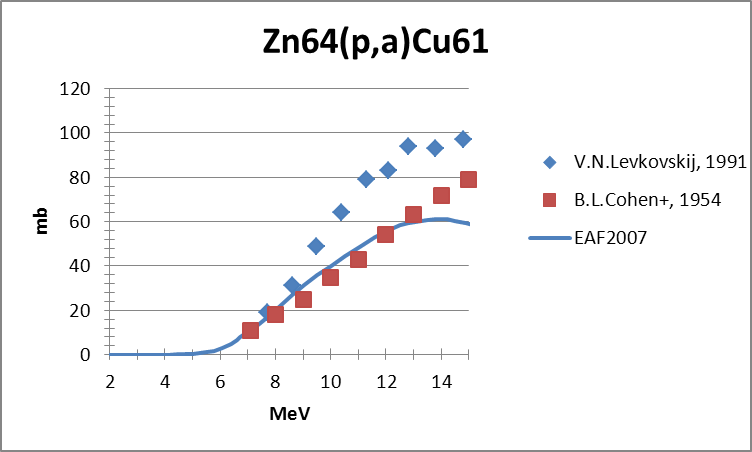 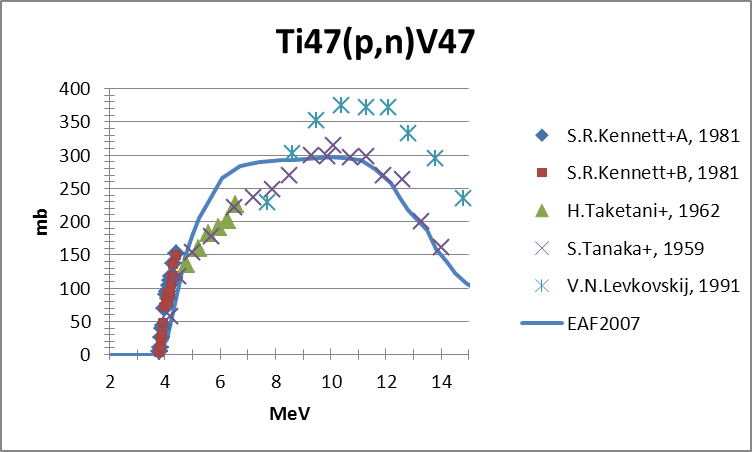